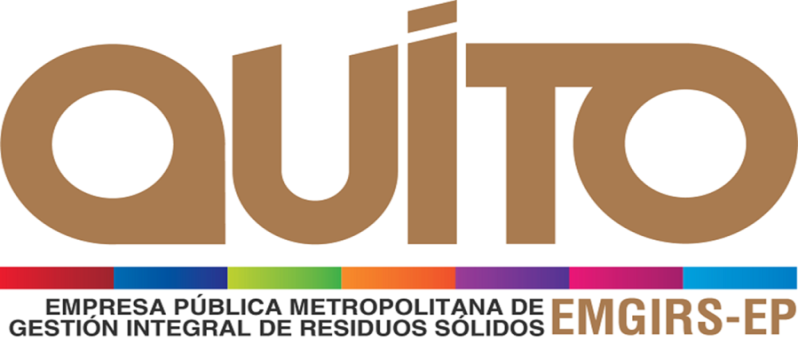 INFORME DE AVANCE
AL 31 DE JULIO DE 2017
EJECUCIÓN PLAN OPERATIVO ANUAL
2016 - 2017
AÑO 2017
Fuente: Sistema Mi Ciudad – Corte Julio 2017
AÑO 2016
Fuente: Ejecución Presupuestaria reportada a la Secretaría de Planificación
EJECUCIÓN POA POR PROYECTO
2017
Fuente: Sistema Mi Ciudad – Corte Julio 2017
EJECUCIÓN POA POR PRODUCTO
2017
PROYECTO: GESTIÓN DE ESCOMBRERAS
EJECUCIÓN POA POR PRODUCTO
2017
PROYECTO: GESTIÓN INTEGRAL DE RESIDUOS